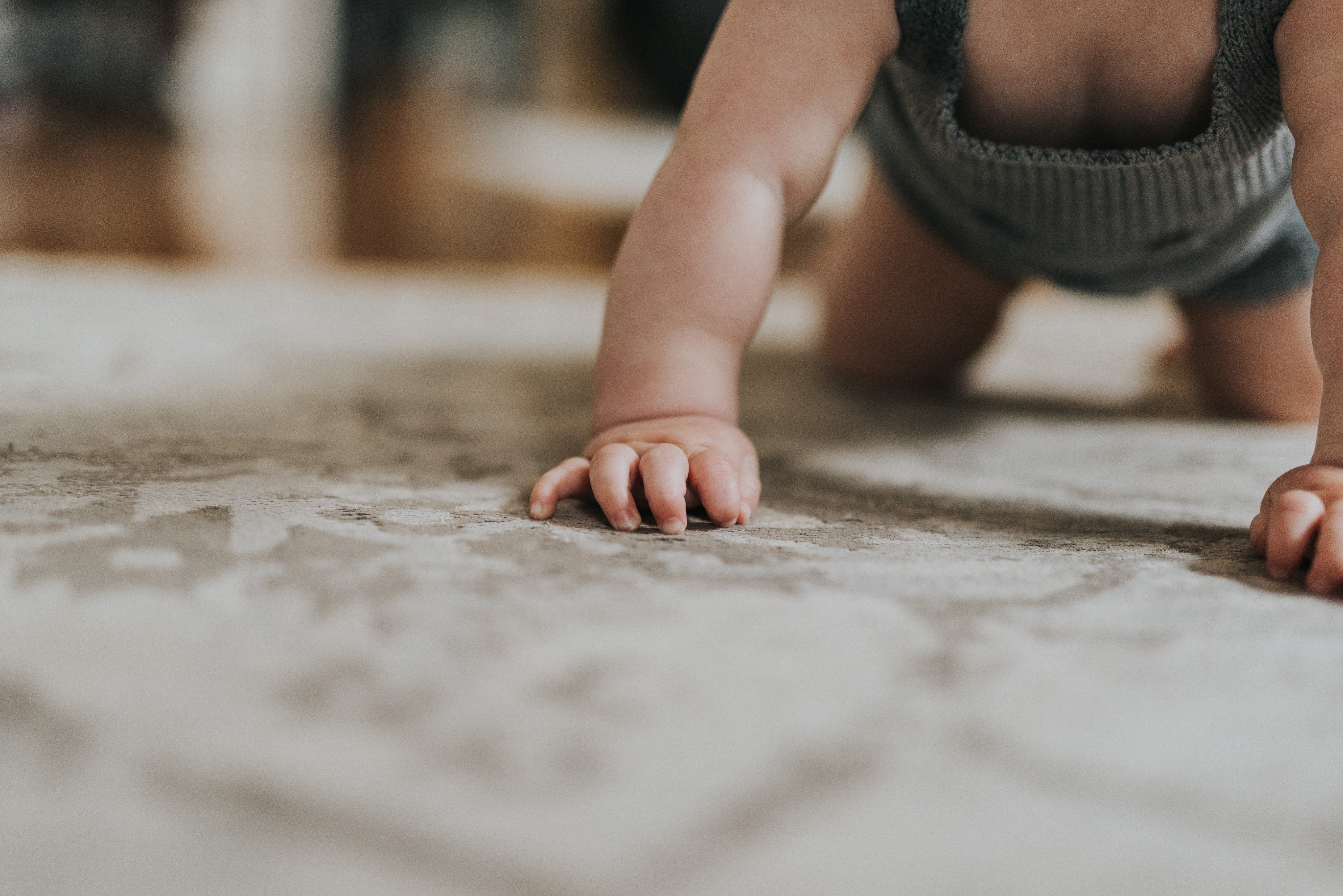 Table ronde sur la santé mentale des enfants de 0 à 3 ans
Visioconférence du 3 décembre 2021
Déroulement de la table ronde
Les participants
Enjeux de la table ronde
Plan stratégique du Réseau Santé Kirikou
Retours des acteurs de terrain
Co-construction d’une cartographie ?
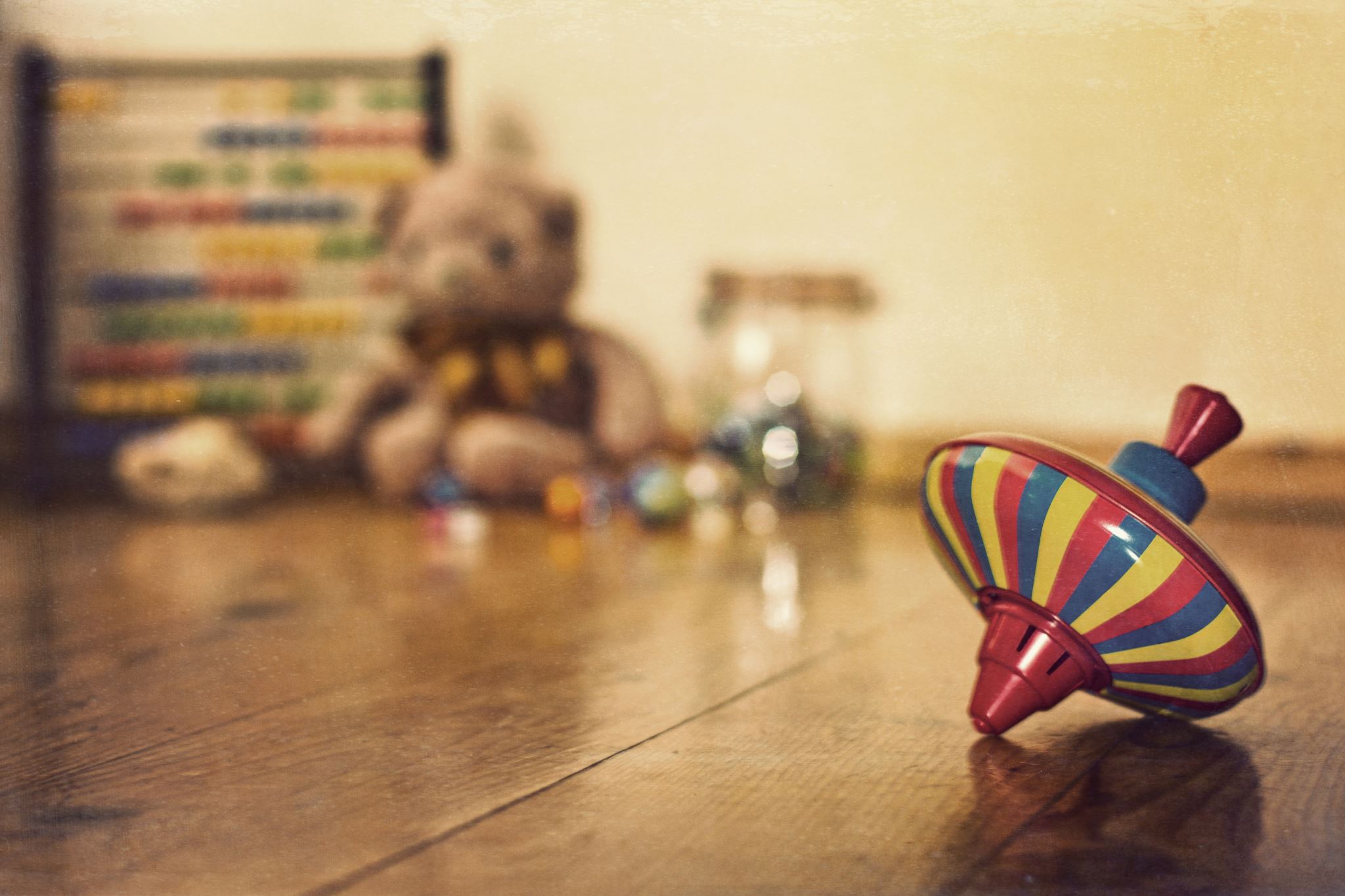 Perspectives en 2022
Création d’un GT Petite enfance
Composition ? 
Rythme ?
Priorités dans les travaux? 
Répartition des rôles ? 

Autres propositions ?
Merci de votre attention
Des questions ? des suggestions ? 

Programme de Consultation et de Liaison Intersectorielle  
Jérôme Petit
0478/68.06.52
liaison@kirikou.be